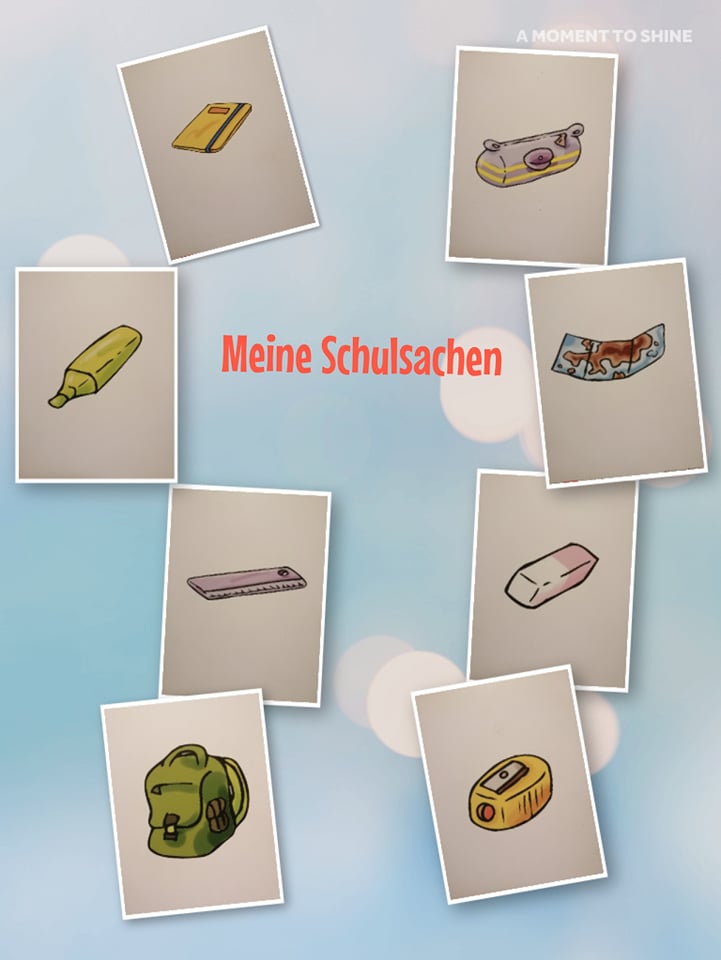 Meine Schulsachen
4. razred
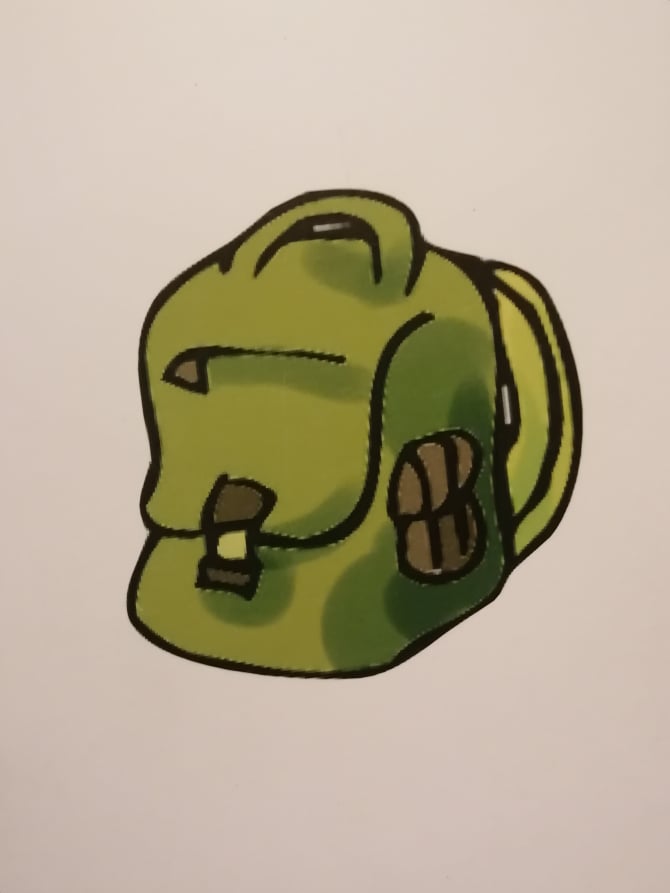 die Schultasche
der Textmarker
der Radiergummi
das Lineal
die Landkarte
der Spitzer
die Mappe
das Mäppchen
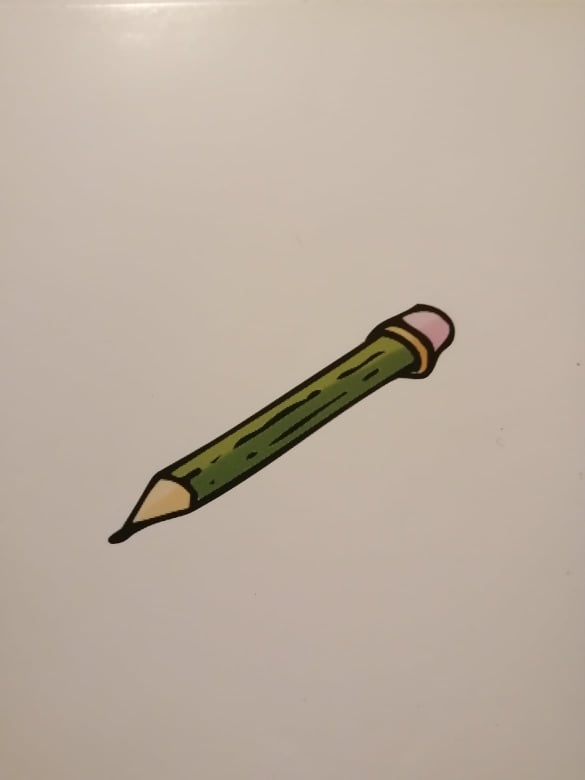 der Bleistift
der Filzstift
der Kugelschreiberder Kuli
das Buch
das Heft
die Schere